Present simple
Přítomný čas prostý
Co vyjadřuje
Tvoříme kladnou větu
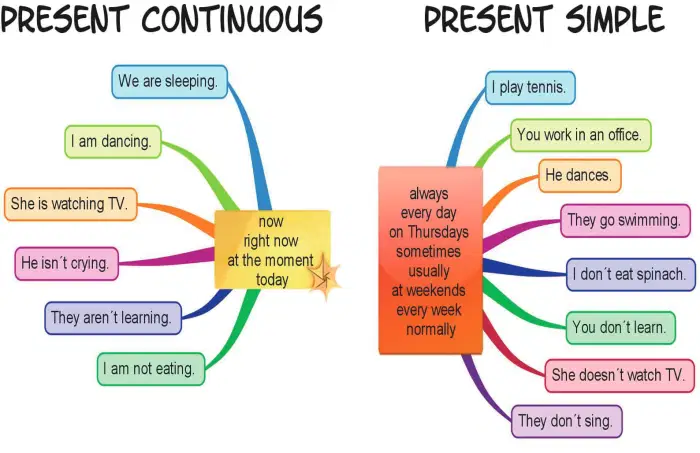 Co vyjadřuje
Opakující se události. 
Obecně platná tvrzení.
Jak tvoříme – kladná věta
. ve 3. osobě čísla jednotného přidáváme ke slovesu –s, -es
Example/příklad: 
HE (SHE, IT) plays football on Friday. 
HE (SHE, IT)	 goes to the cinema every month.


V ostatních osobách a číslech používáme sloveso v infinitivu
WE (THEY, YOU) play tenis.
Jak tvoříme – kladná věta